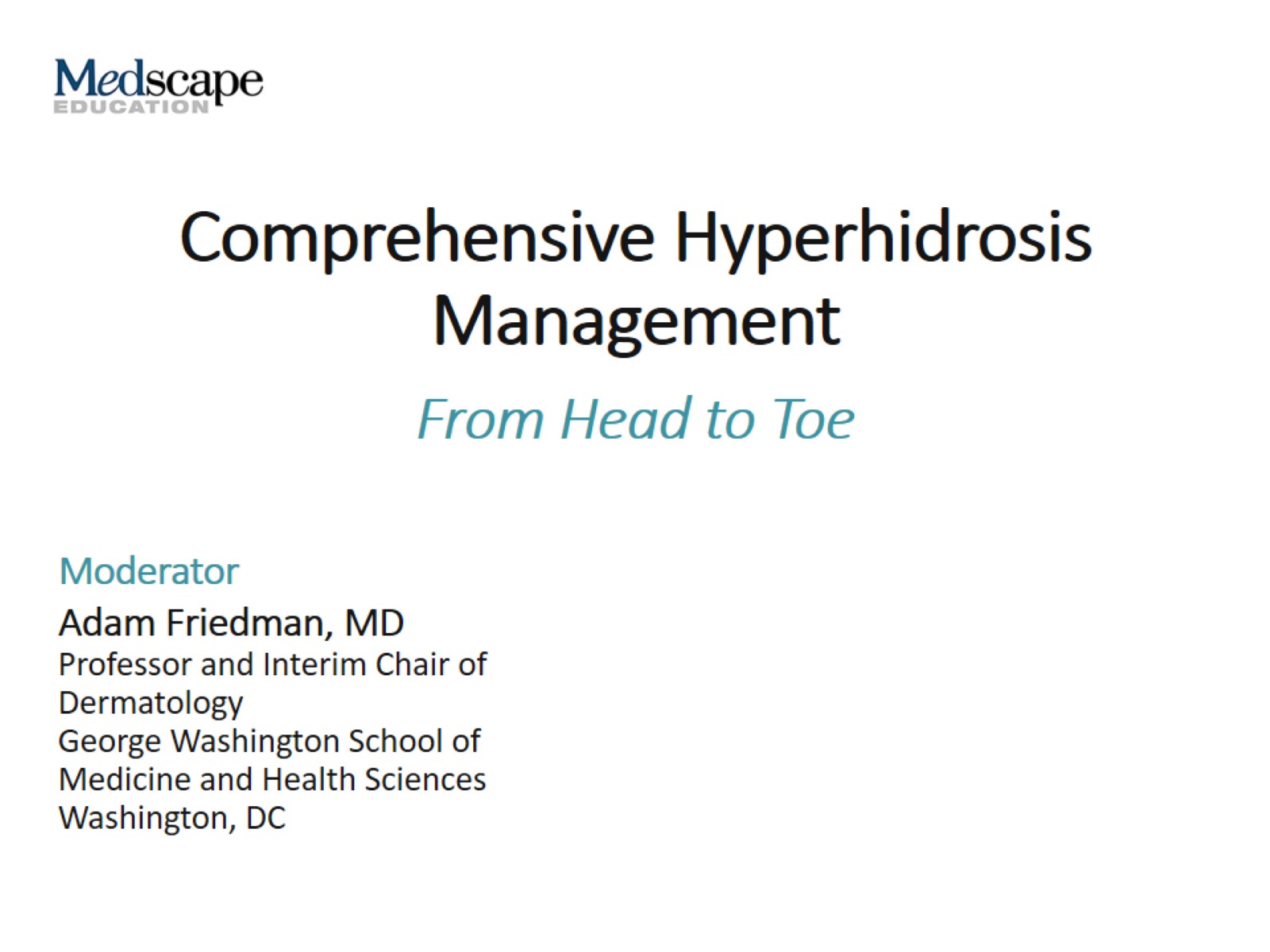 Comprehensive Hyperhidrosis Management
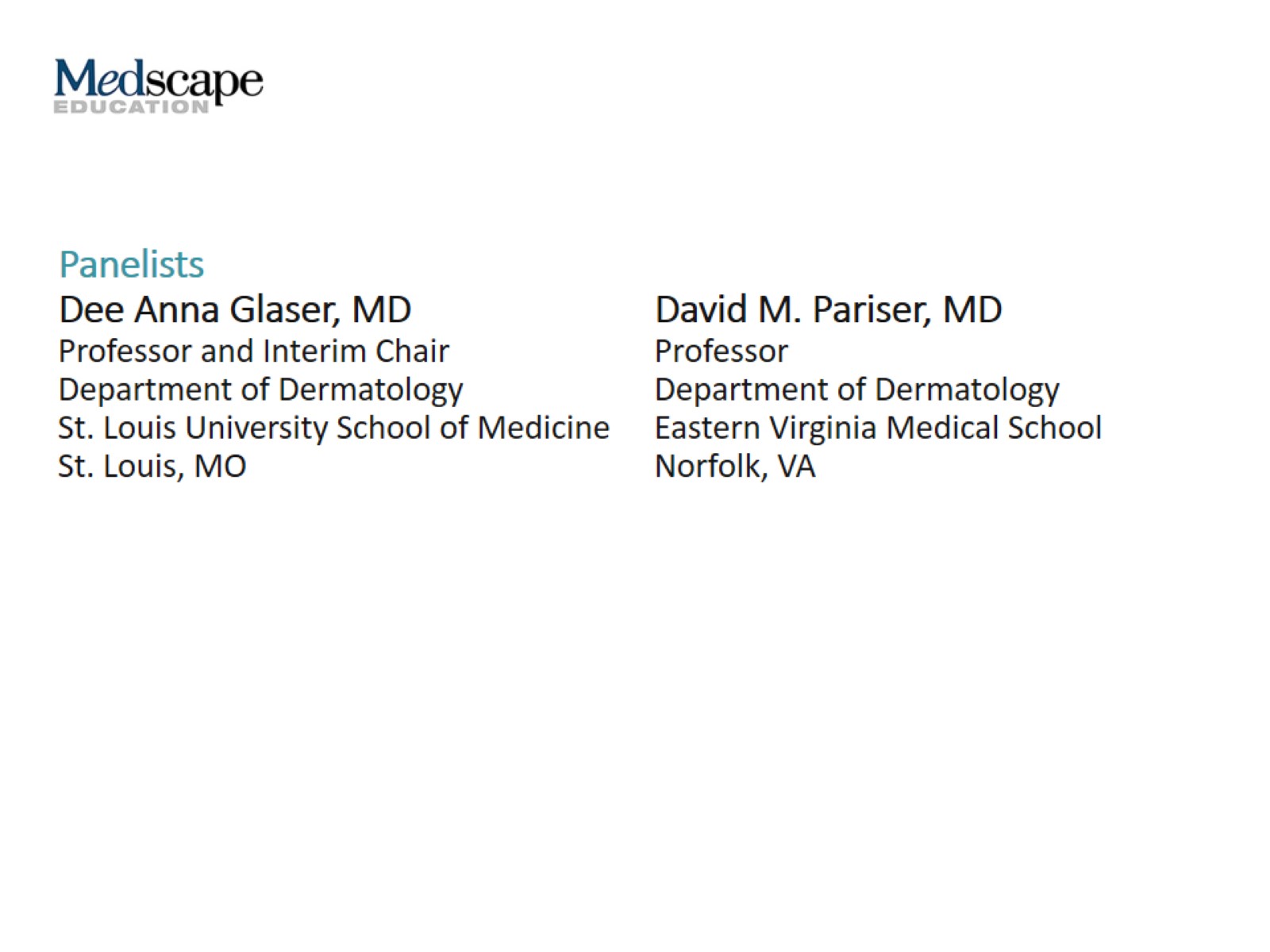 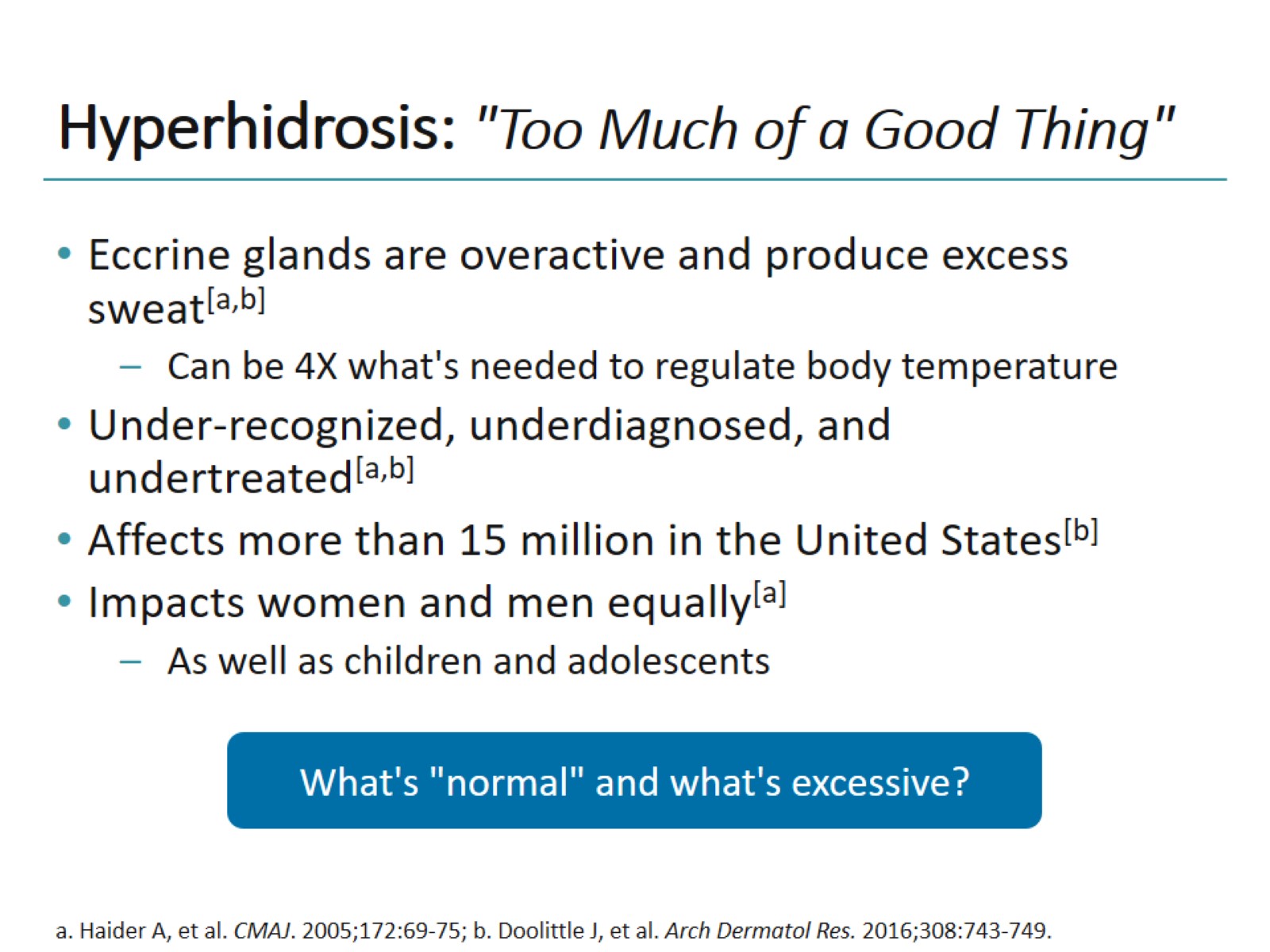 Hyperhidrosis: "Too Much of a Good Thing"
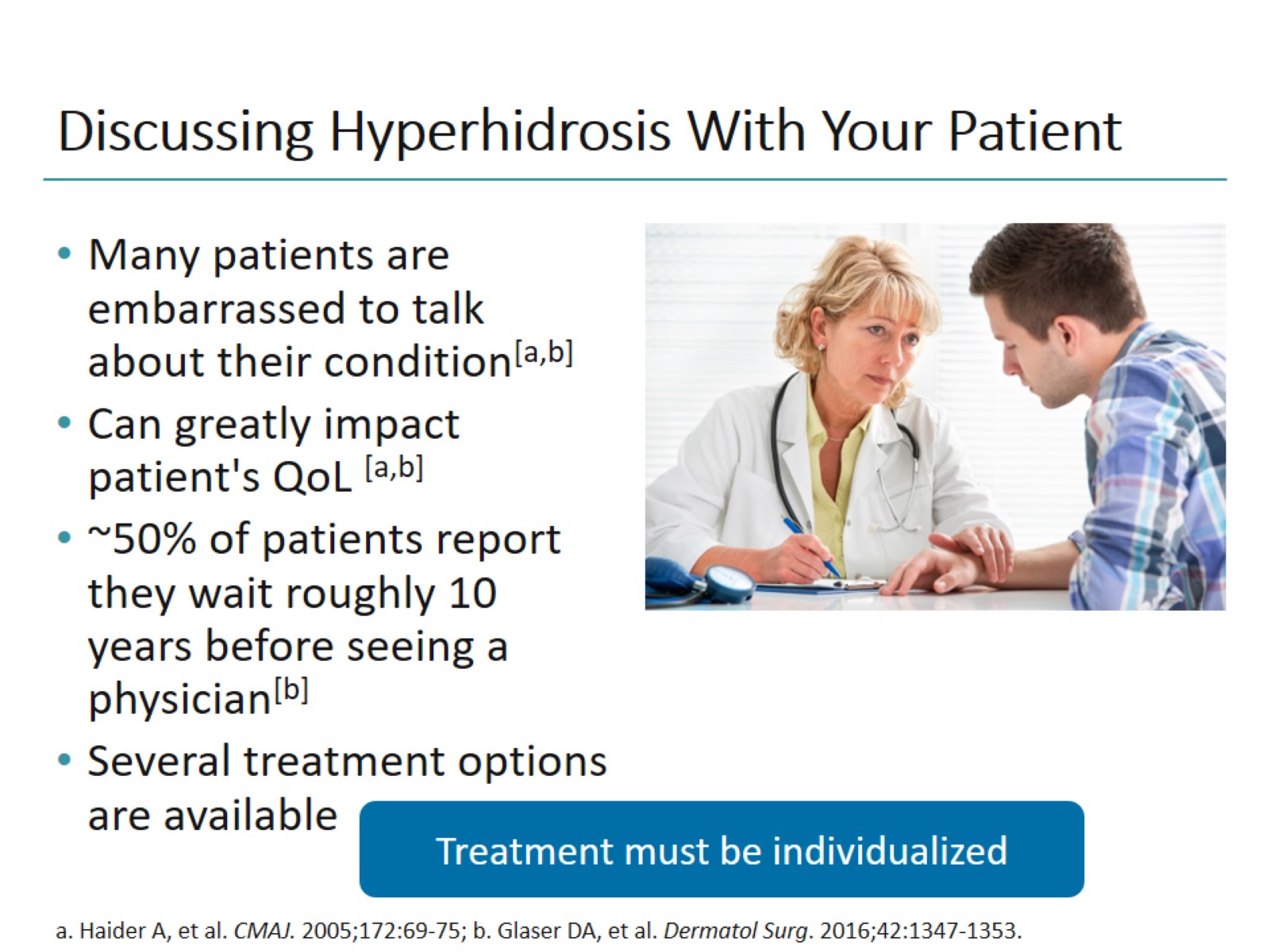 Discussing Hyperhidrosis With Your Patient
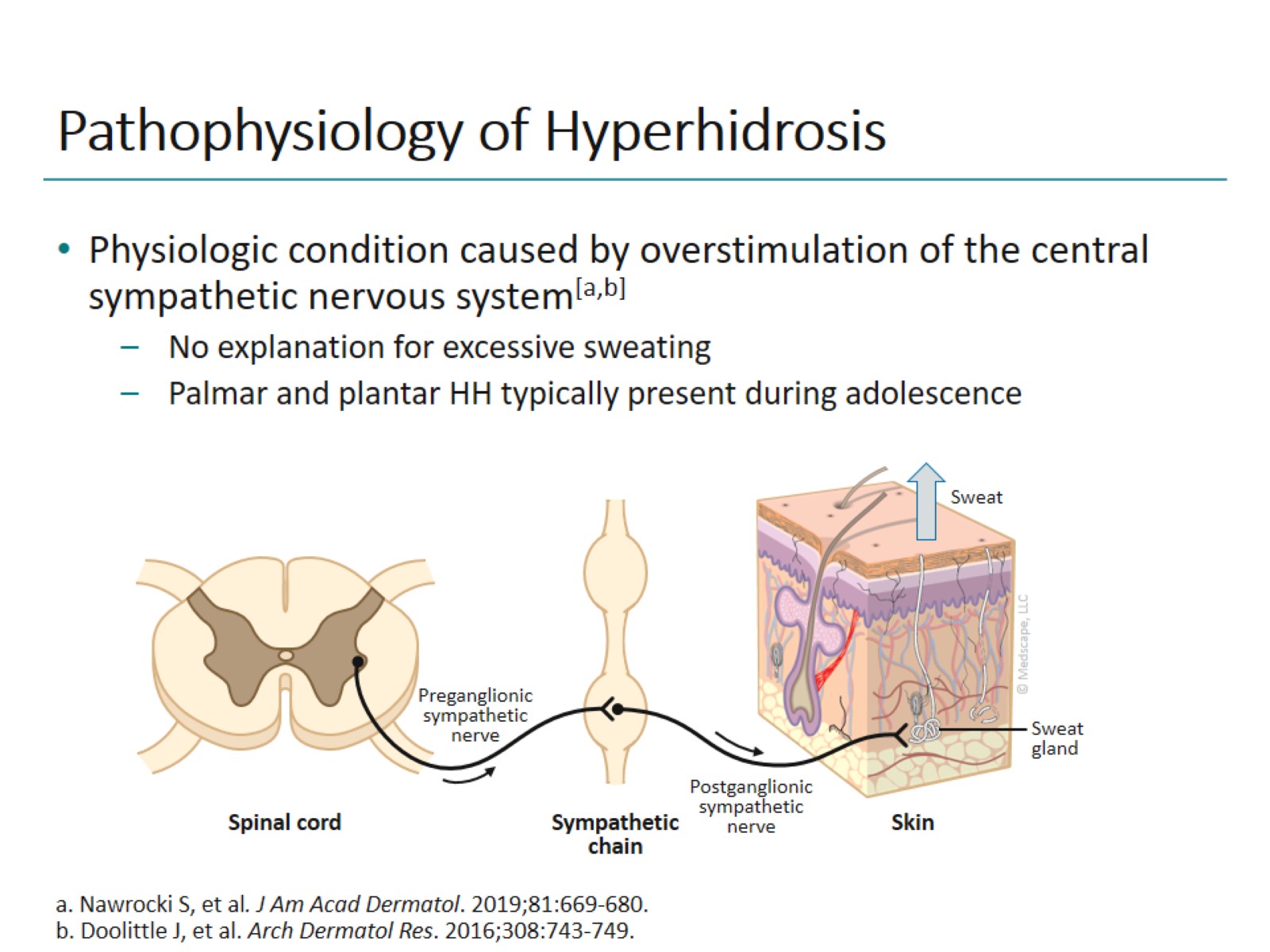 Pathophysiology of Hyperhidrosis
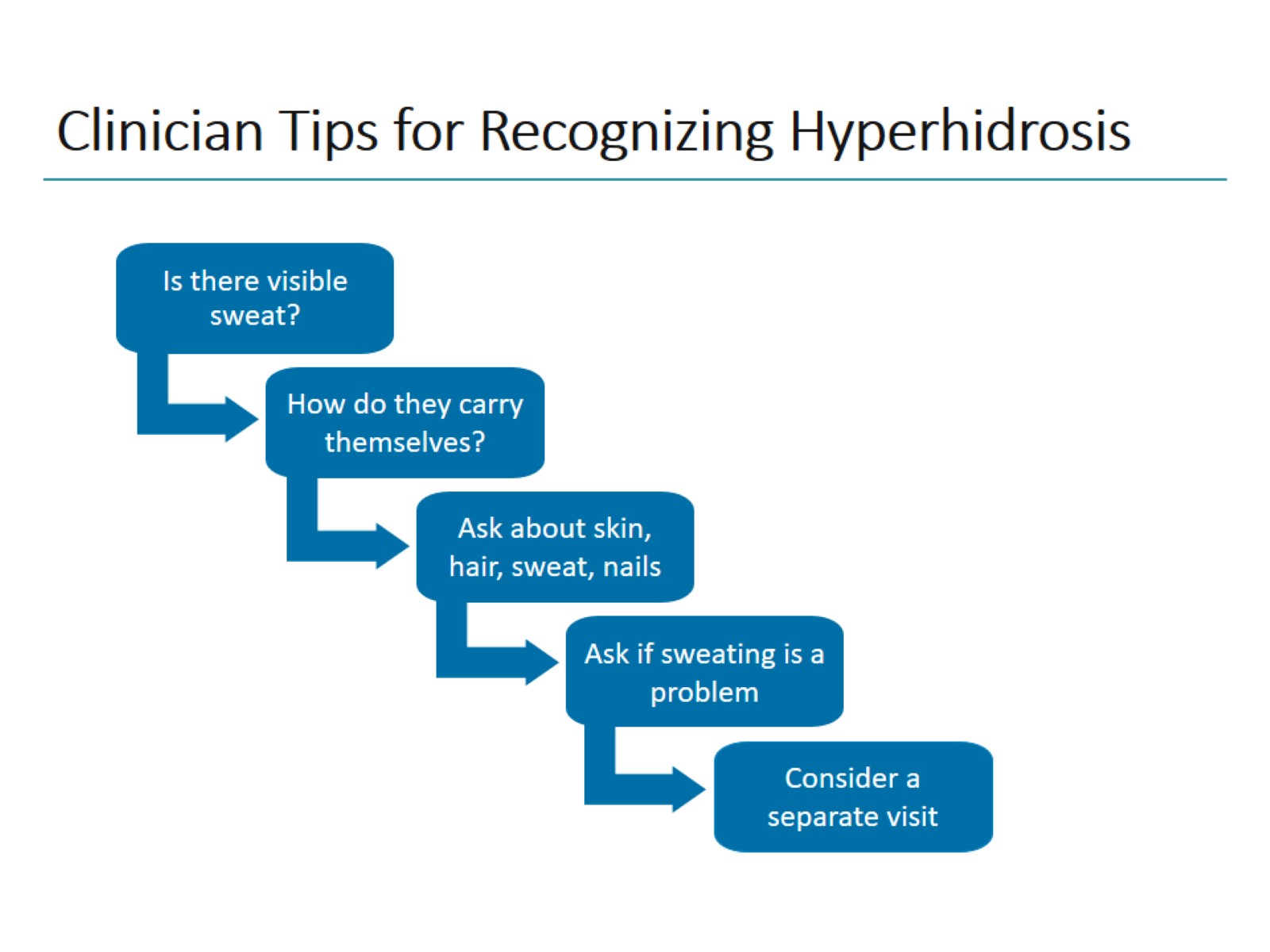 Clinician Tips for Recognizing Hyperhidrosis
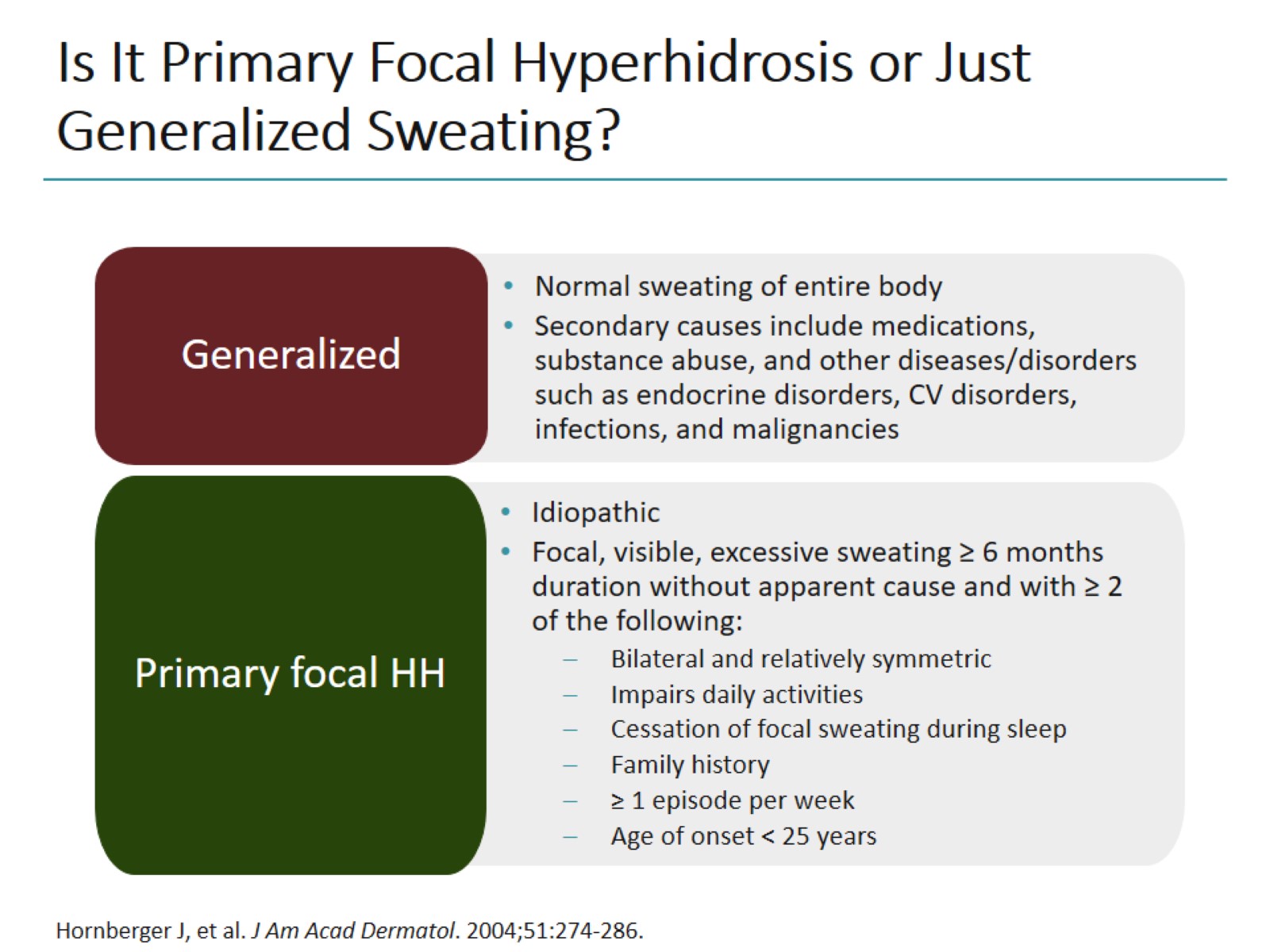 Is It Primary Focal Hyperhidrosis or Just Generalized Sweating?
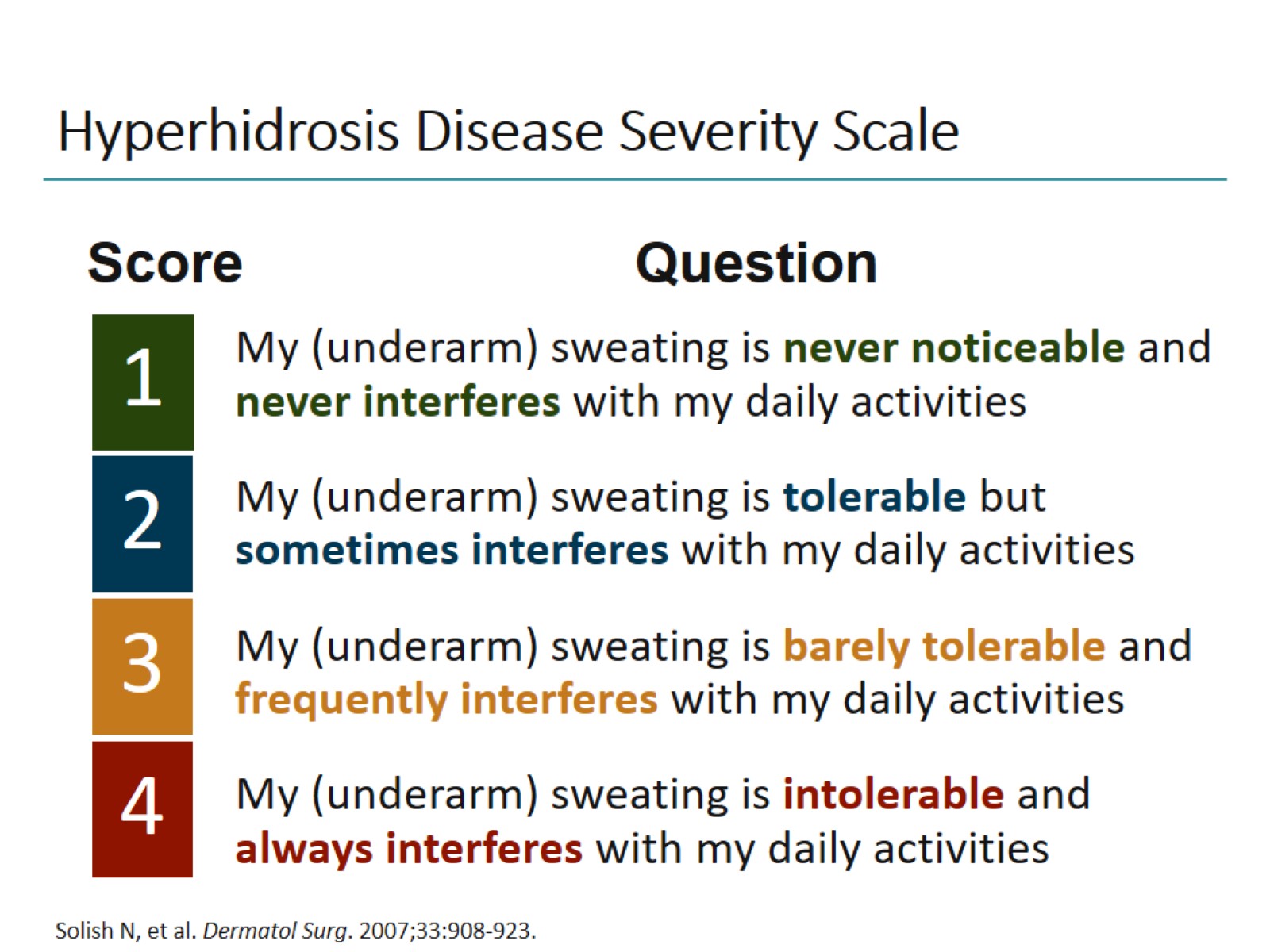 Hyperhidrosis Disease Severity Scale
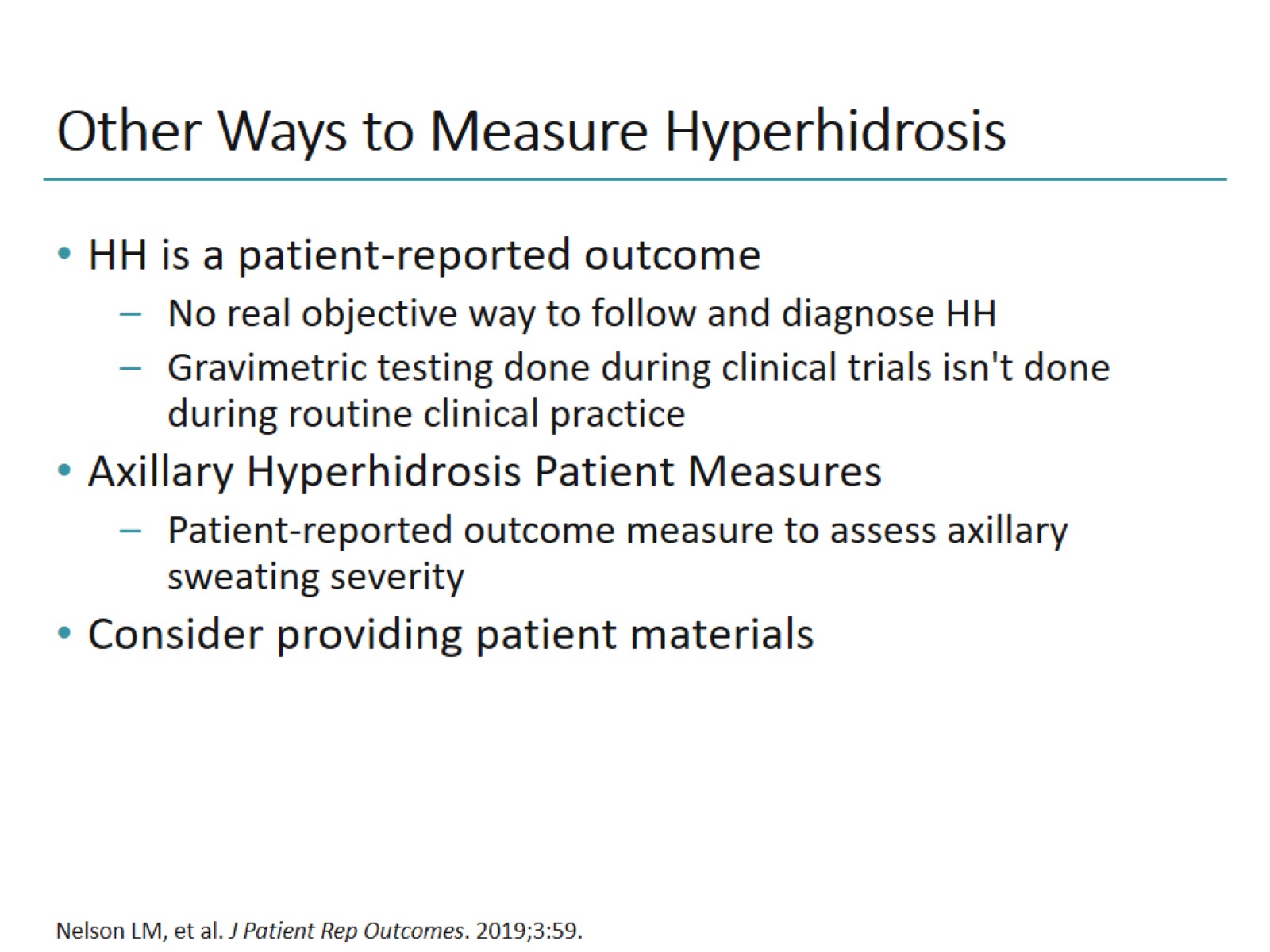 Other Ways to Measure Hyperhidrosis
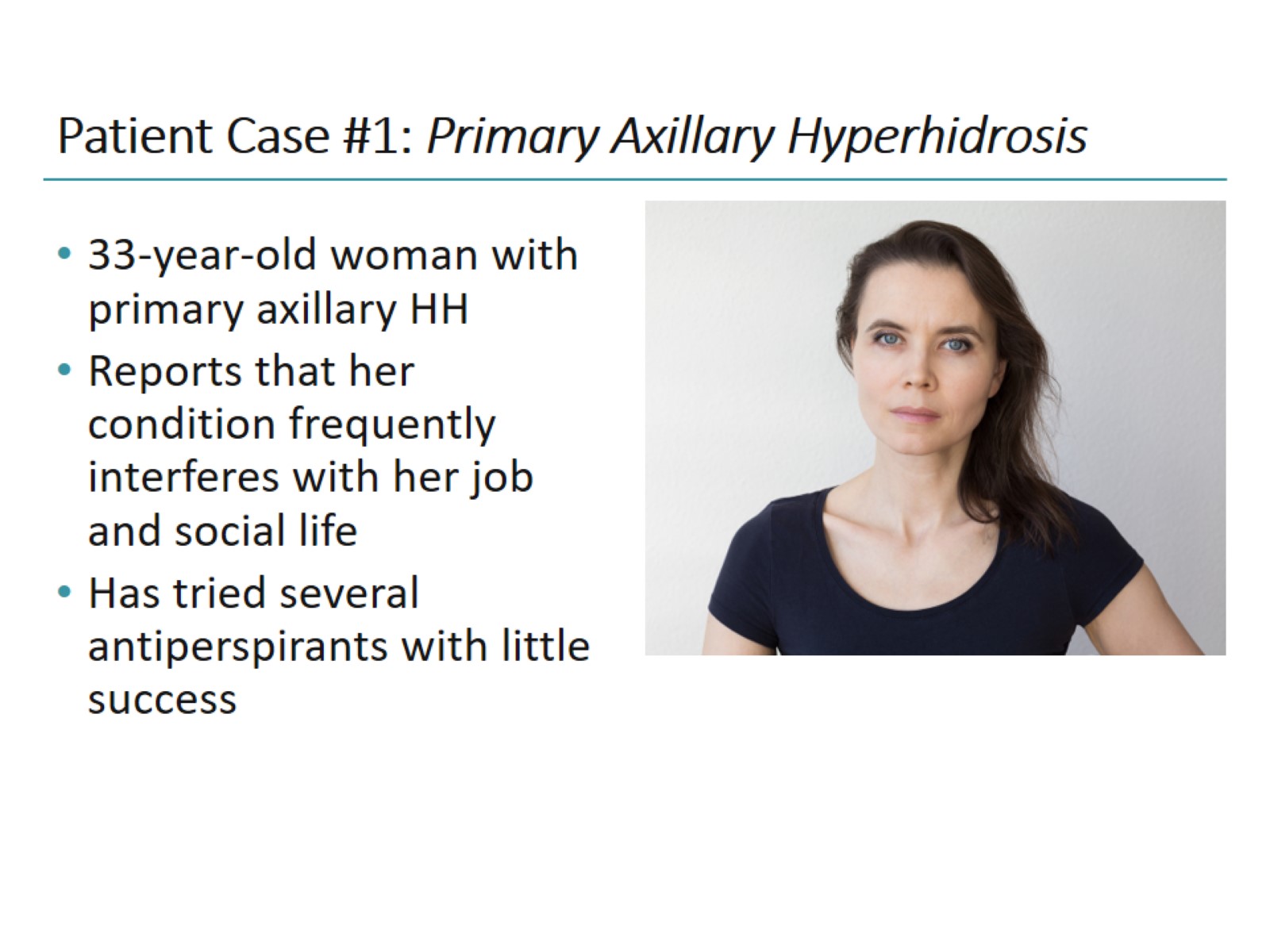 Patient Case #1: Primary Axillary Hyperhidrosis
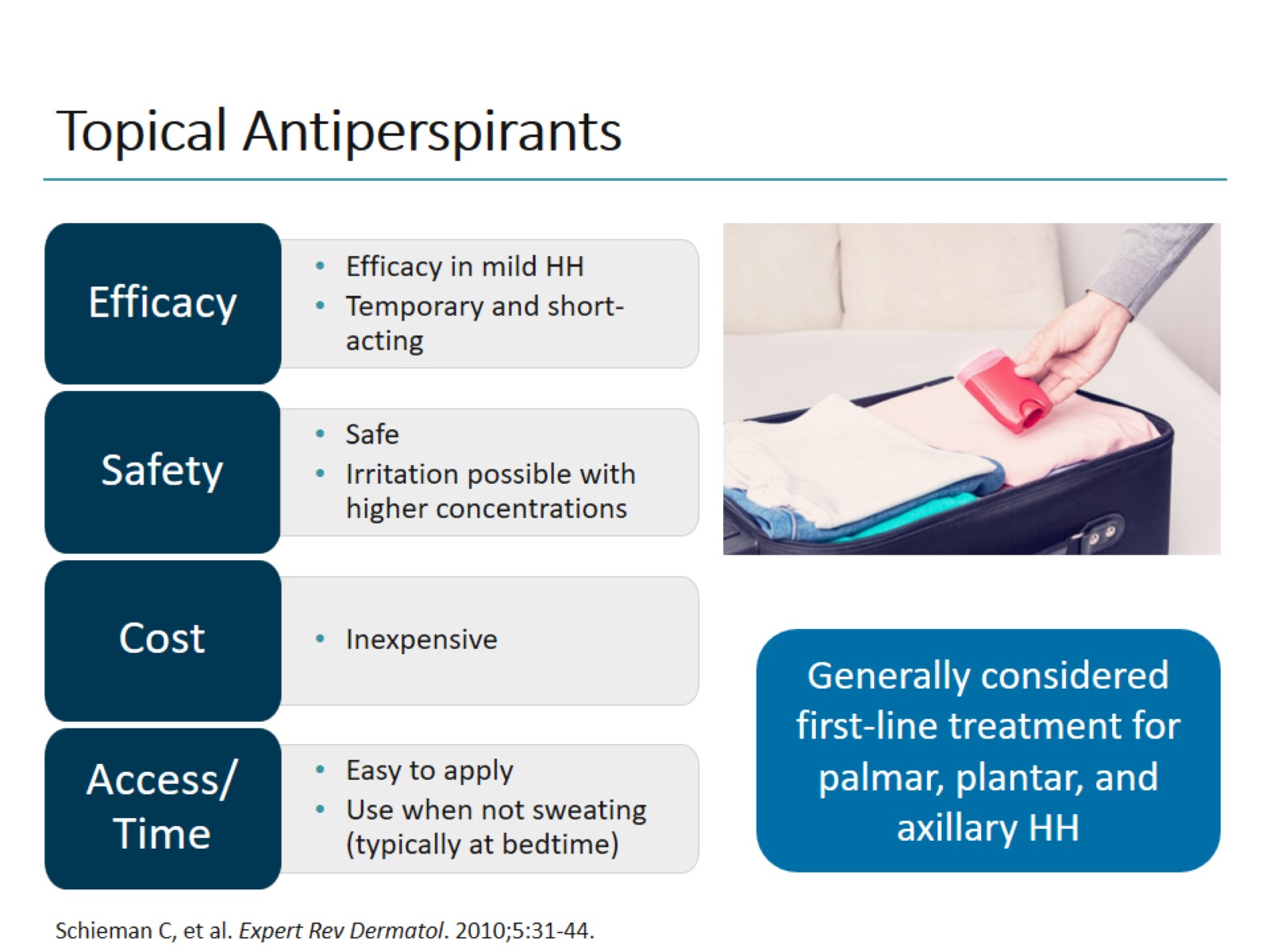 Topical Antiperspirants
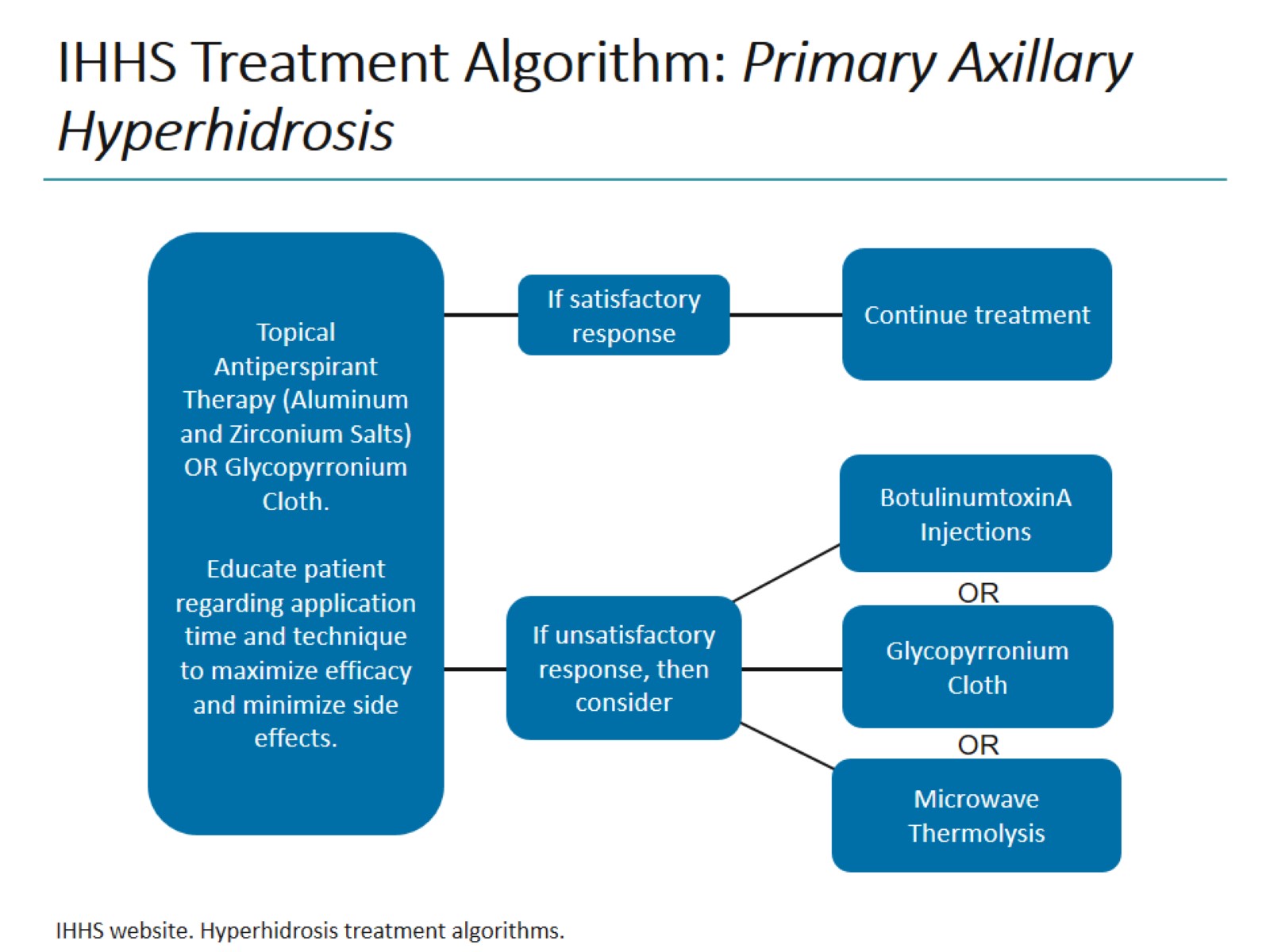 IHHS Treatment Algorithm: Primary Axillary Hyperhidrosis
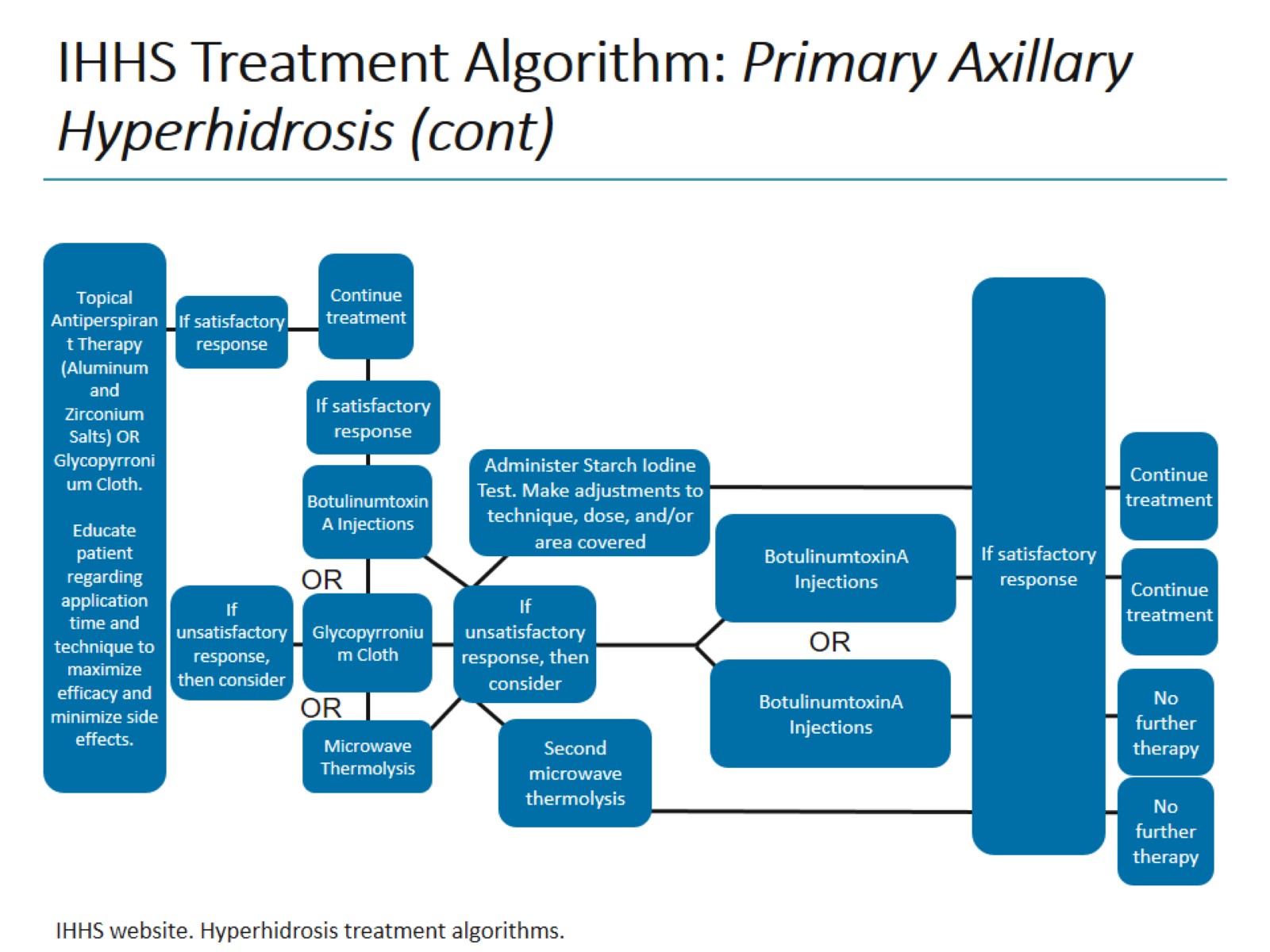 IHHS Treatment Algorithm: Primary Axillary Hyperhidrosis (cont)
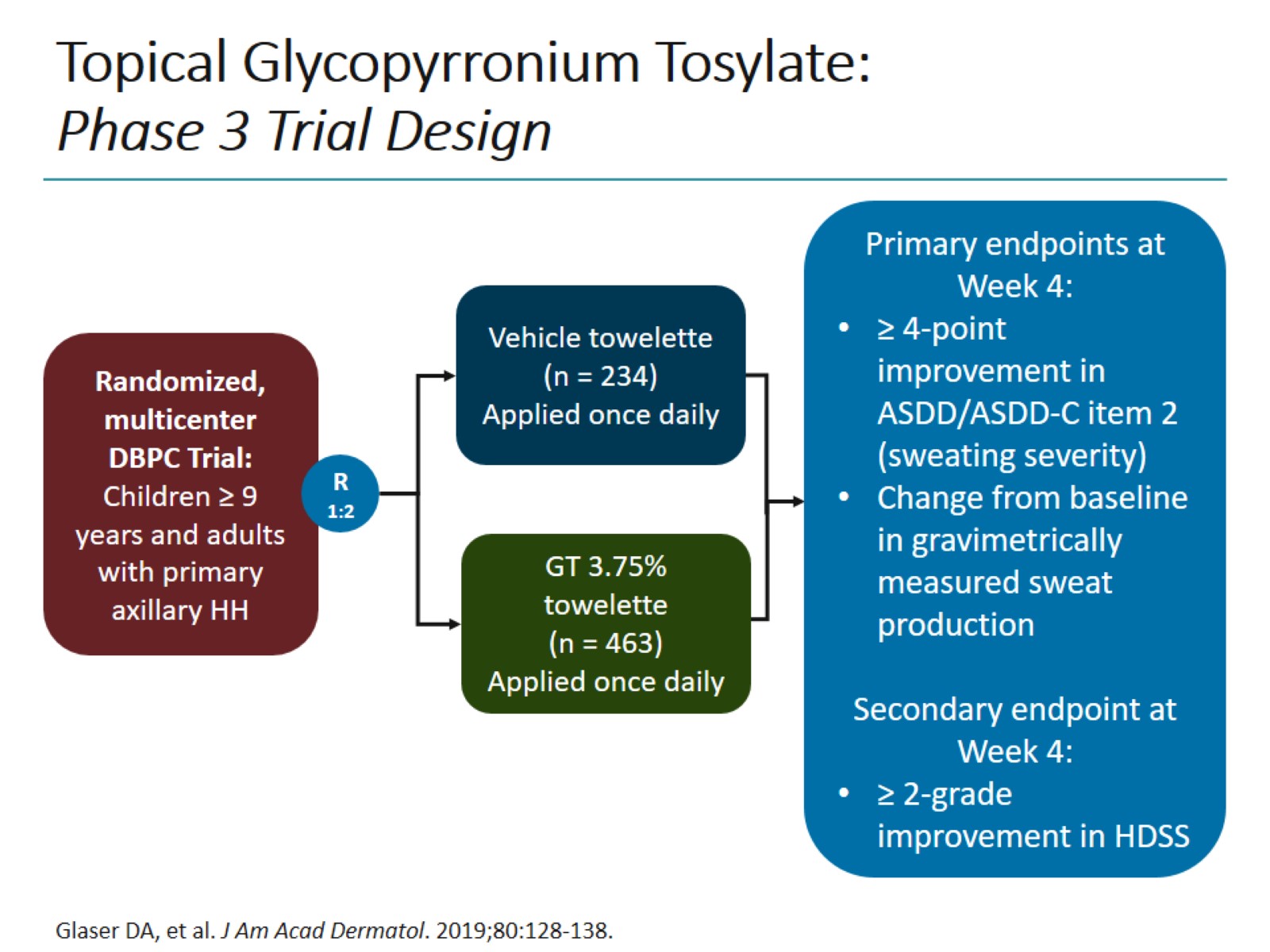 Topical Glycopyrronium Tosylate:Phase 3 Trial Design
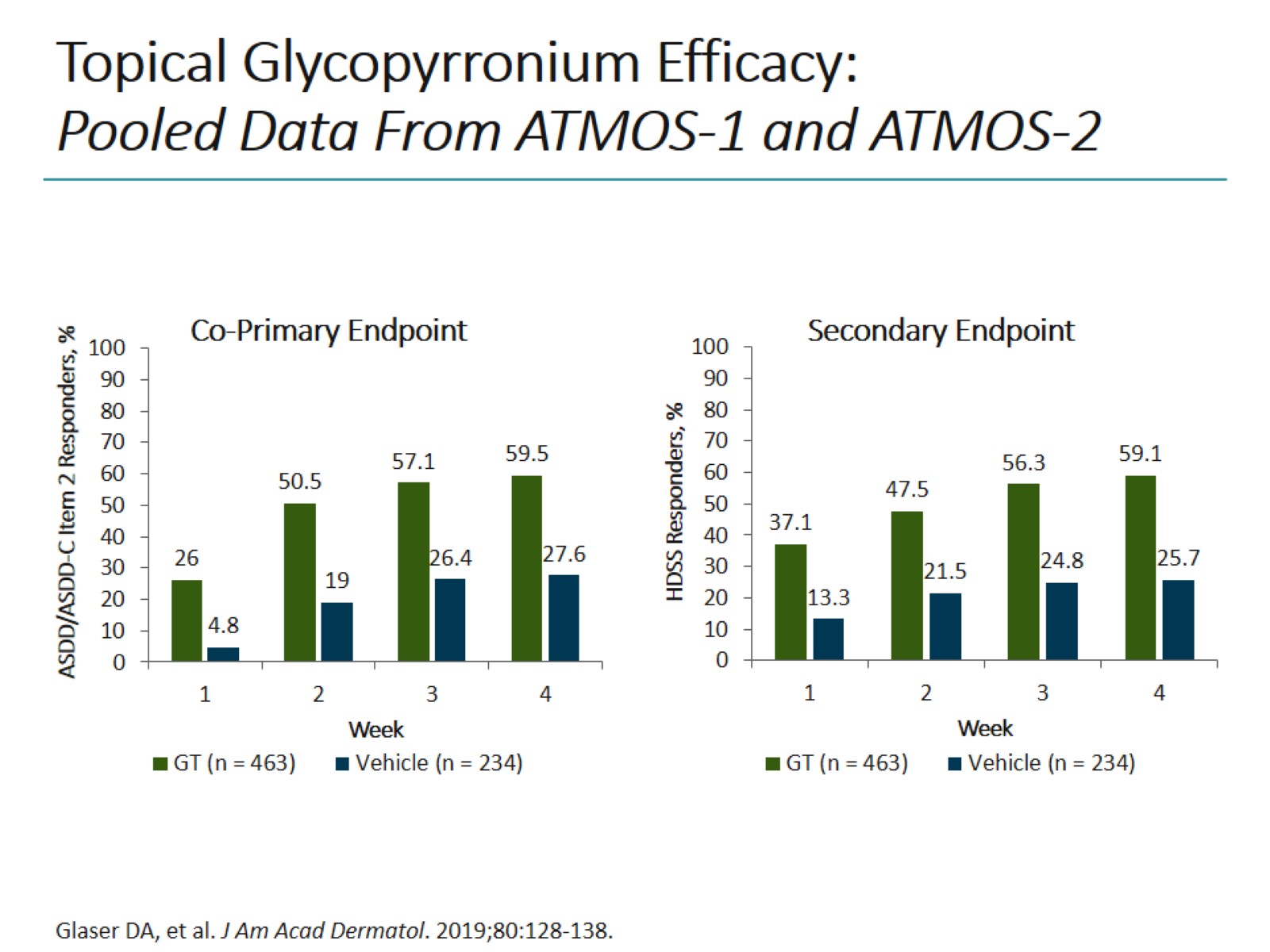 Topical Glycopyrronium Efficacy:Pooled Data From ATMOS-1 and ATMOS-2
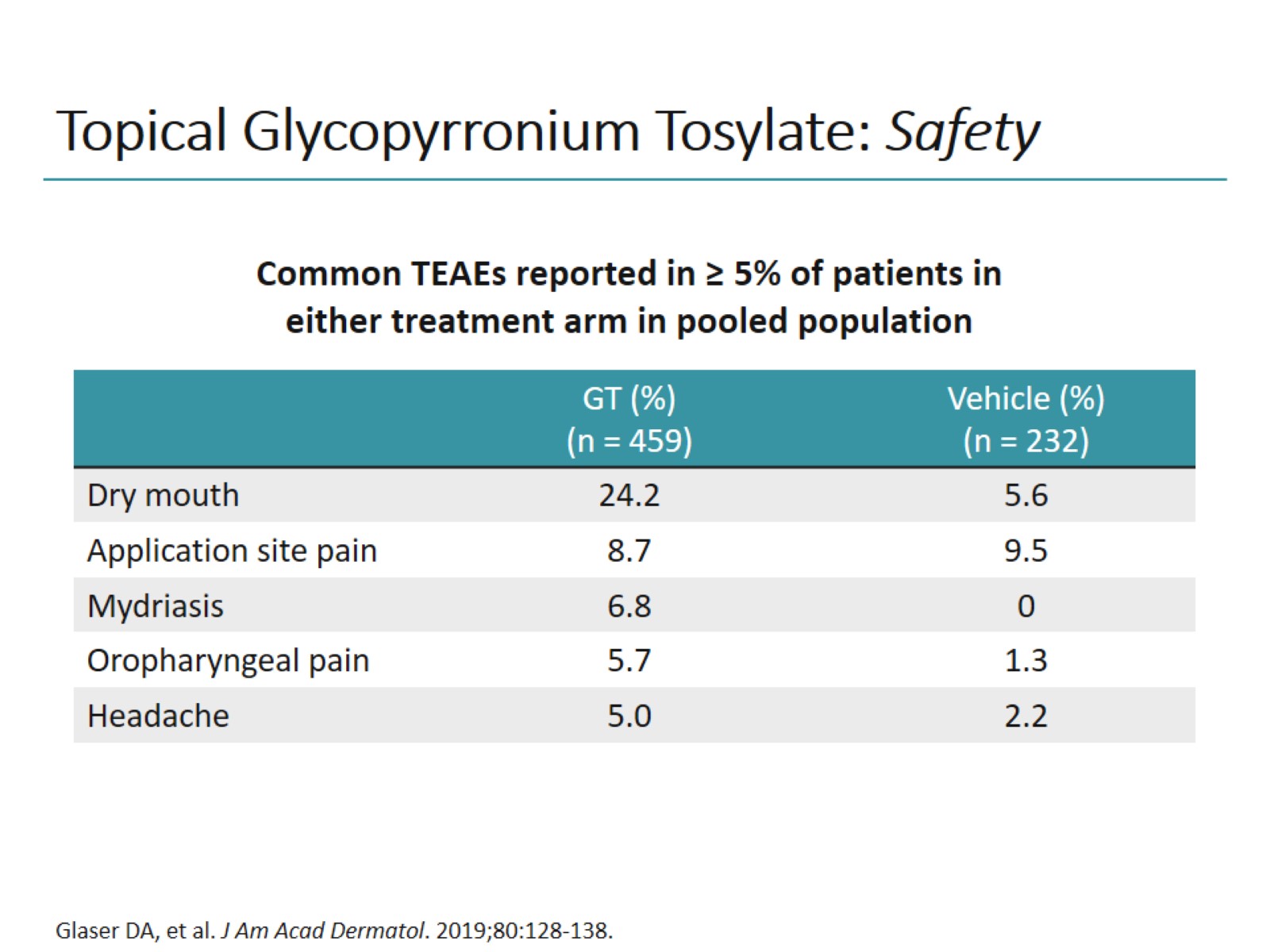 Topical Glycopyrronium Tosylate: Safety
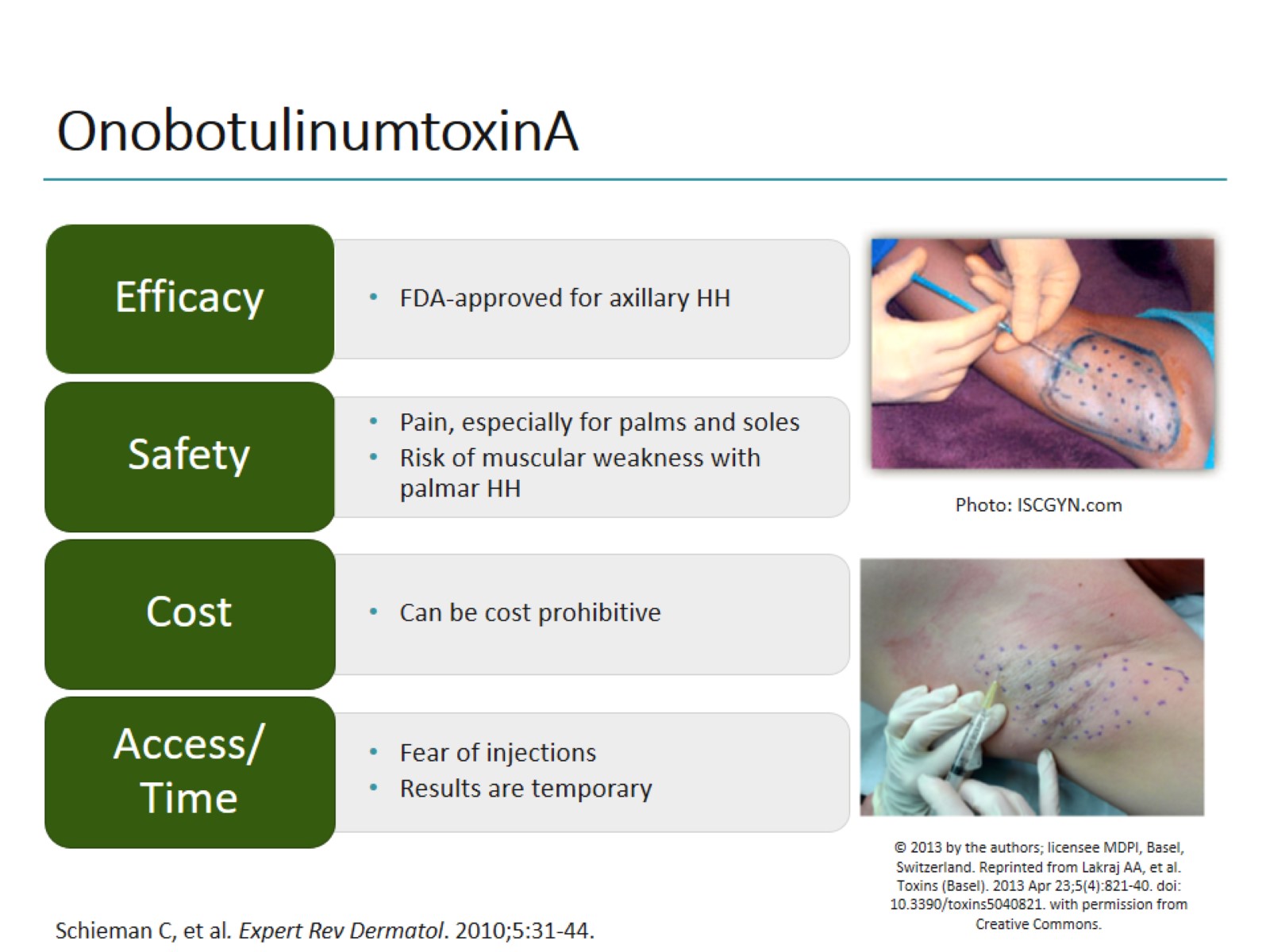 OnobotulinumtoxinA
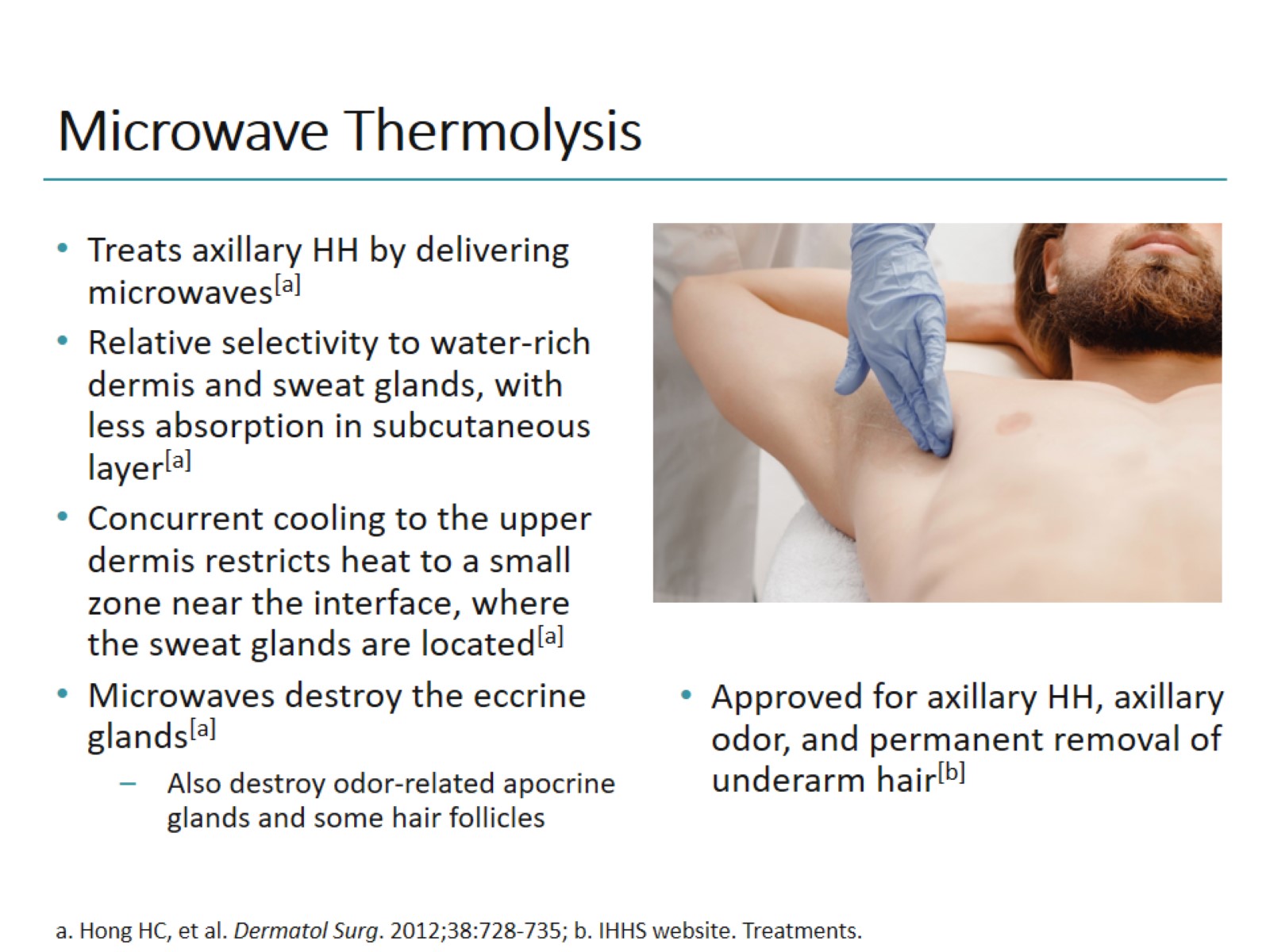 Microwave Thermolysis
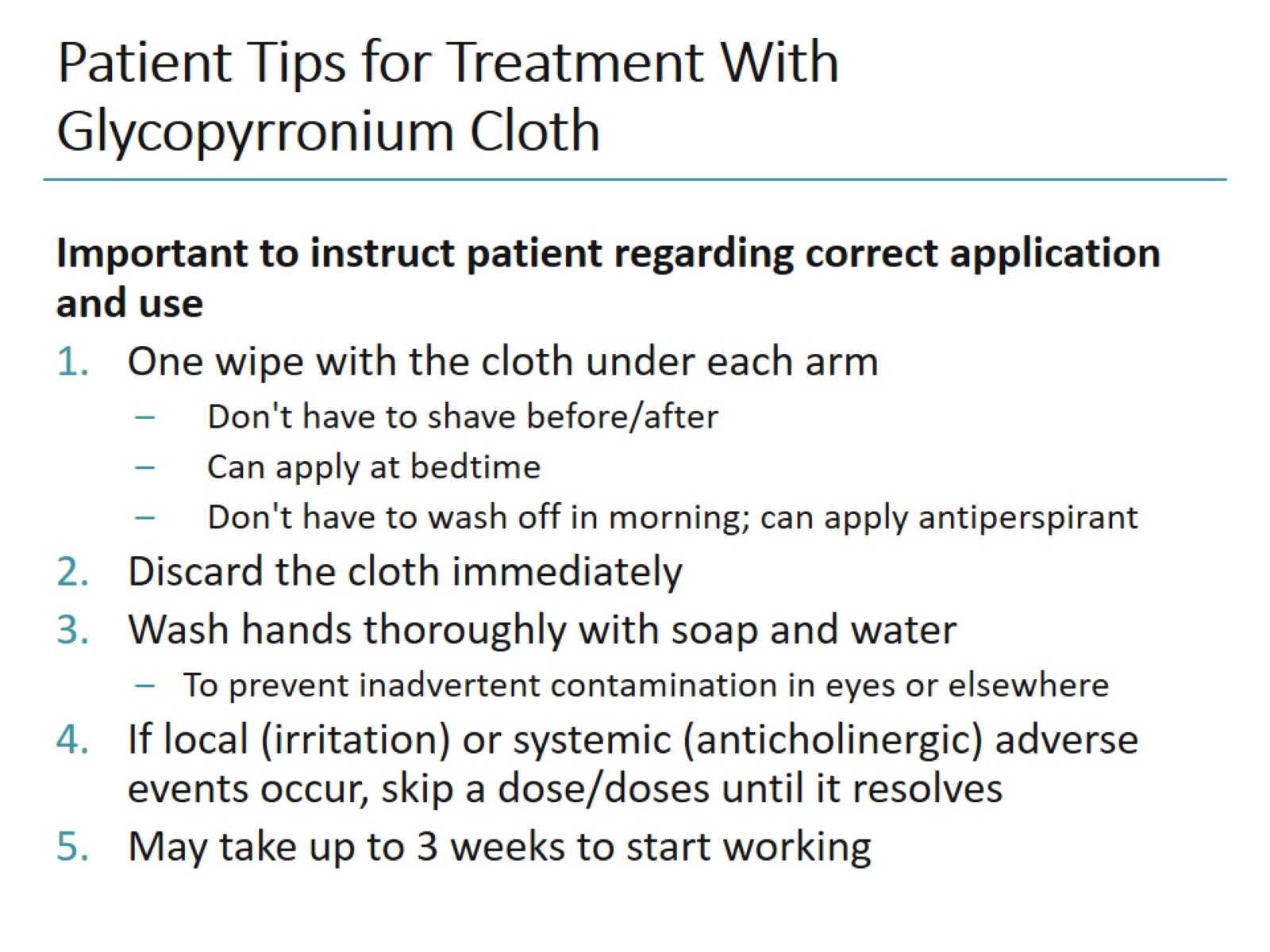 Patient Tips for Treatment With Glycopyrronium Cloth
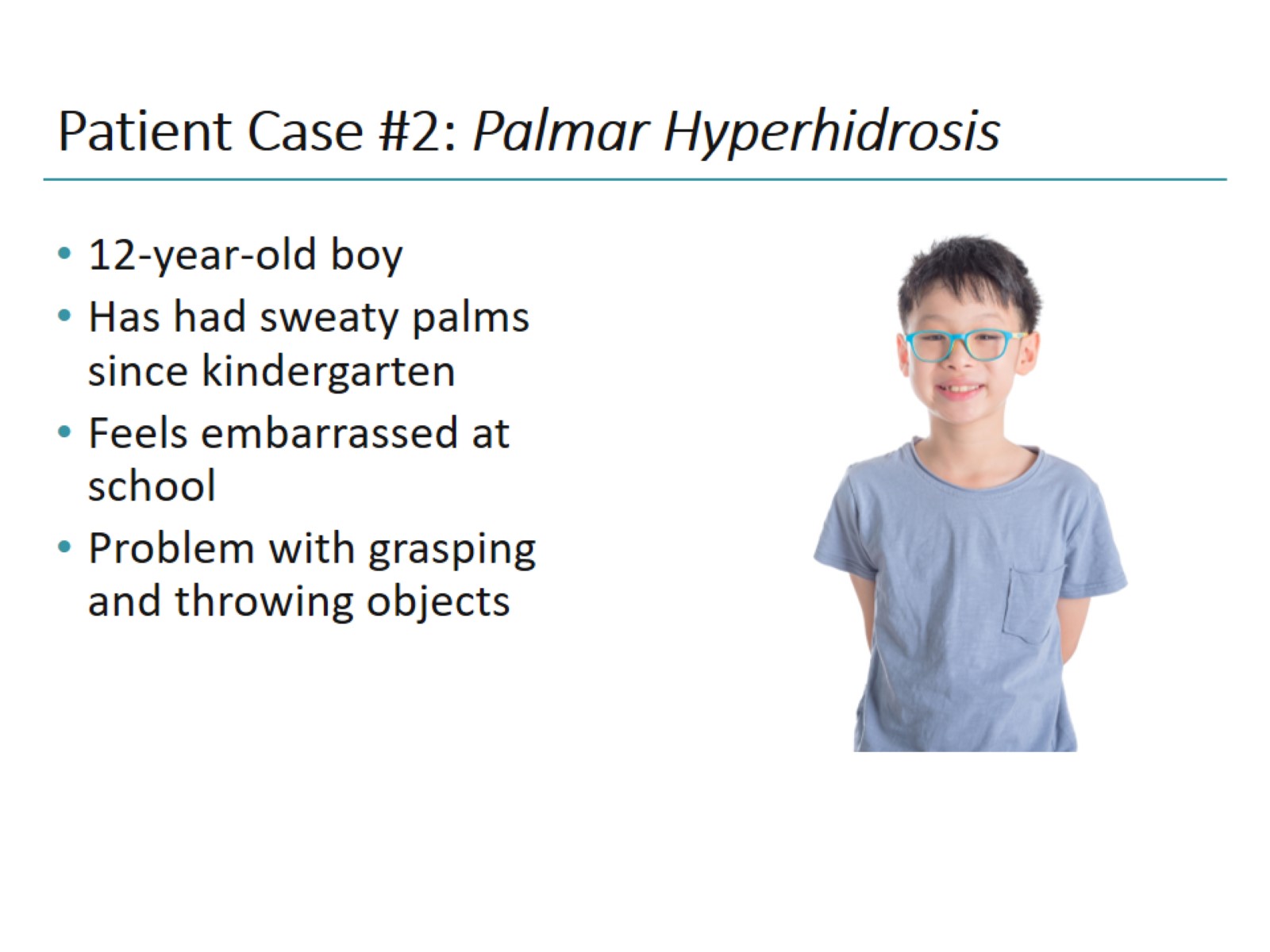 Patient Case #2: Palmar Hyperhidrosis
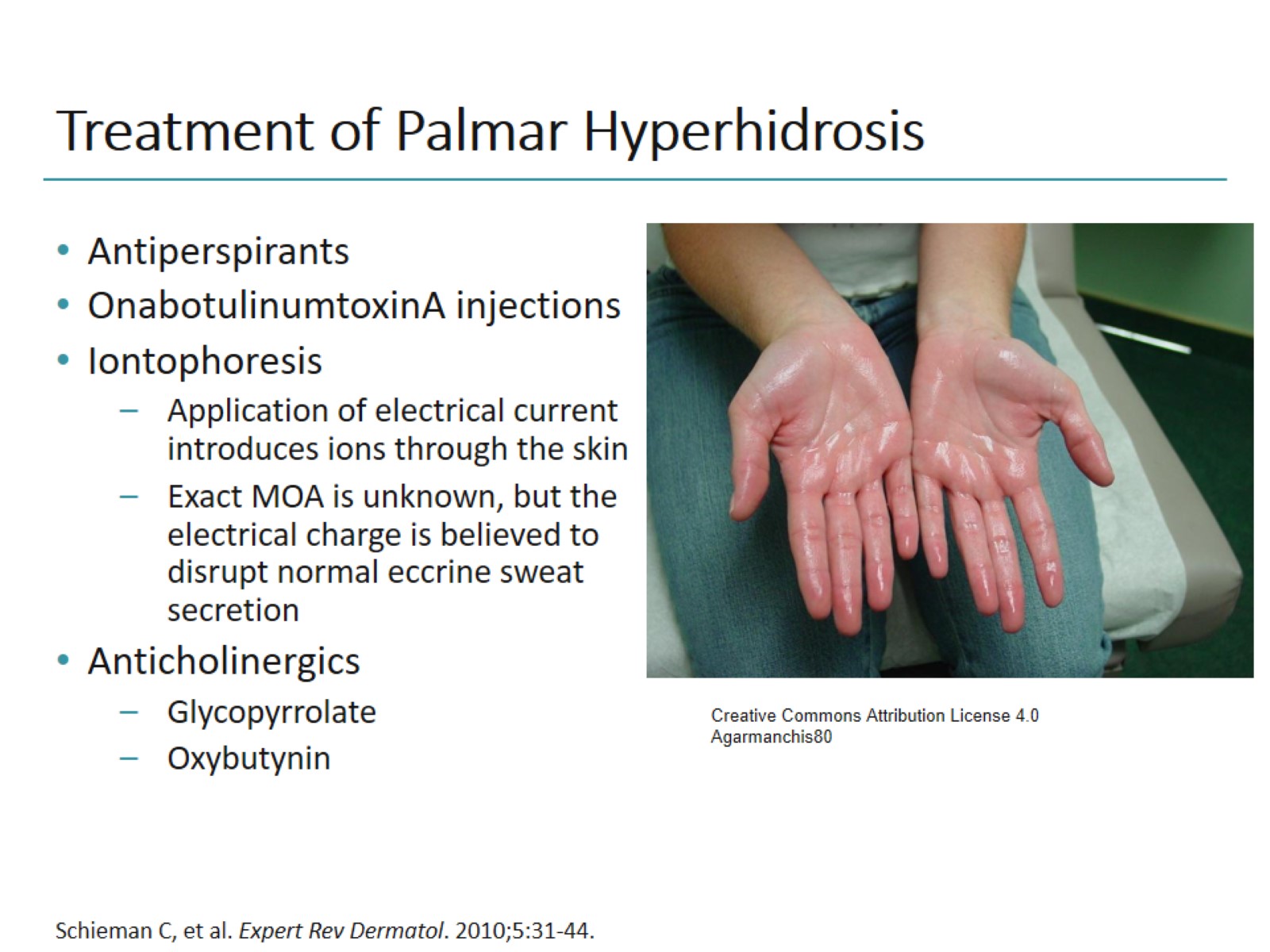 Treatment of Palmar Hyperhidrosis
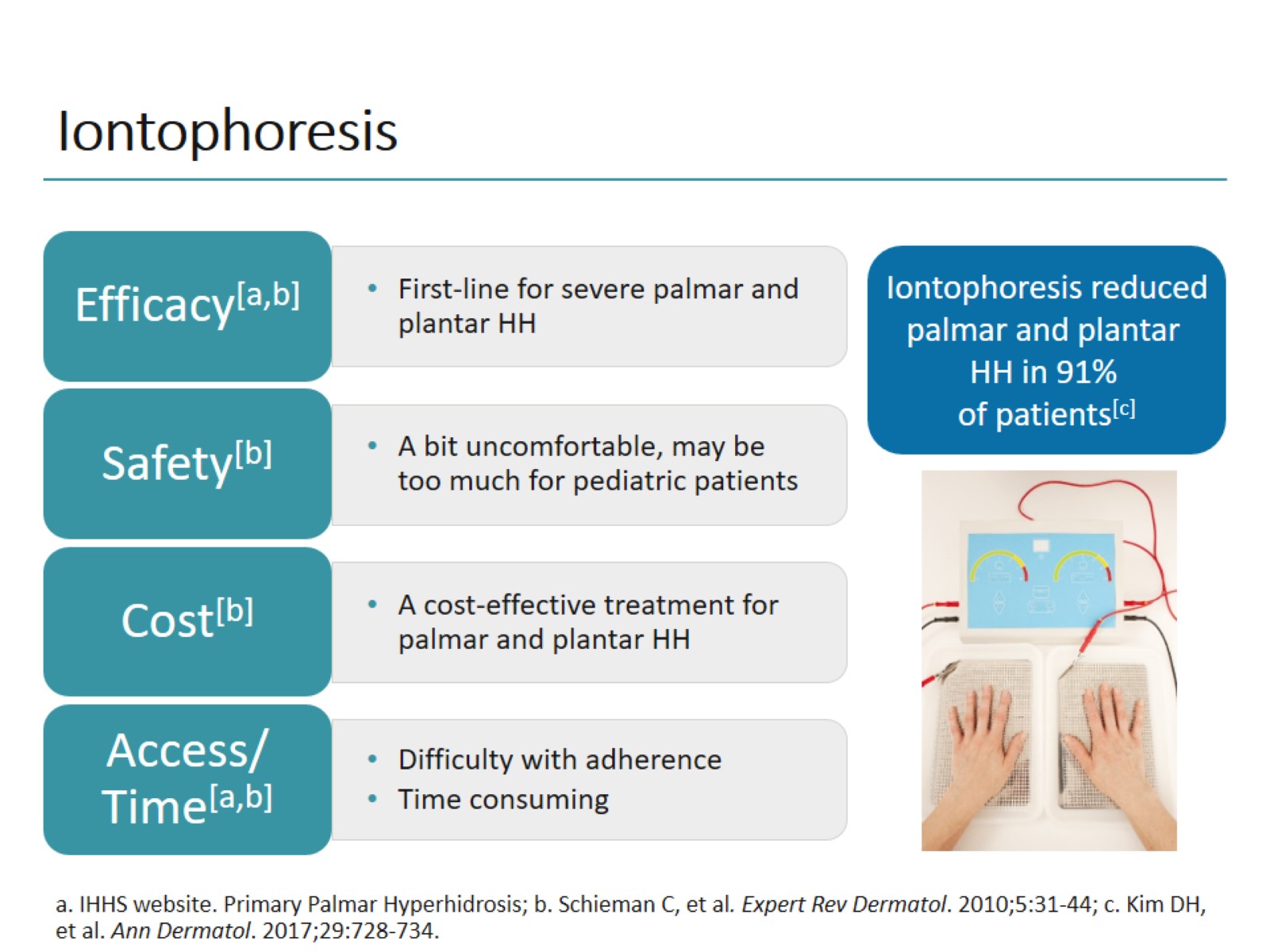 Iontophoresis
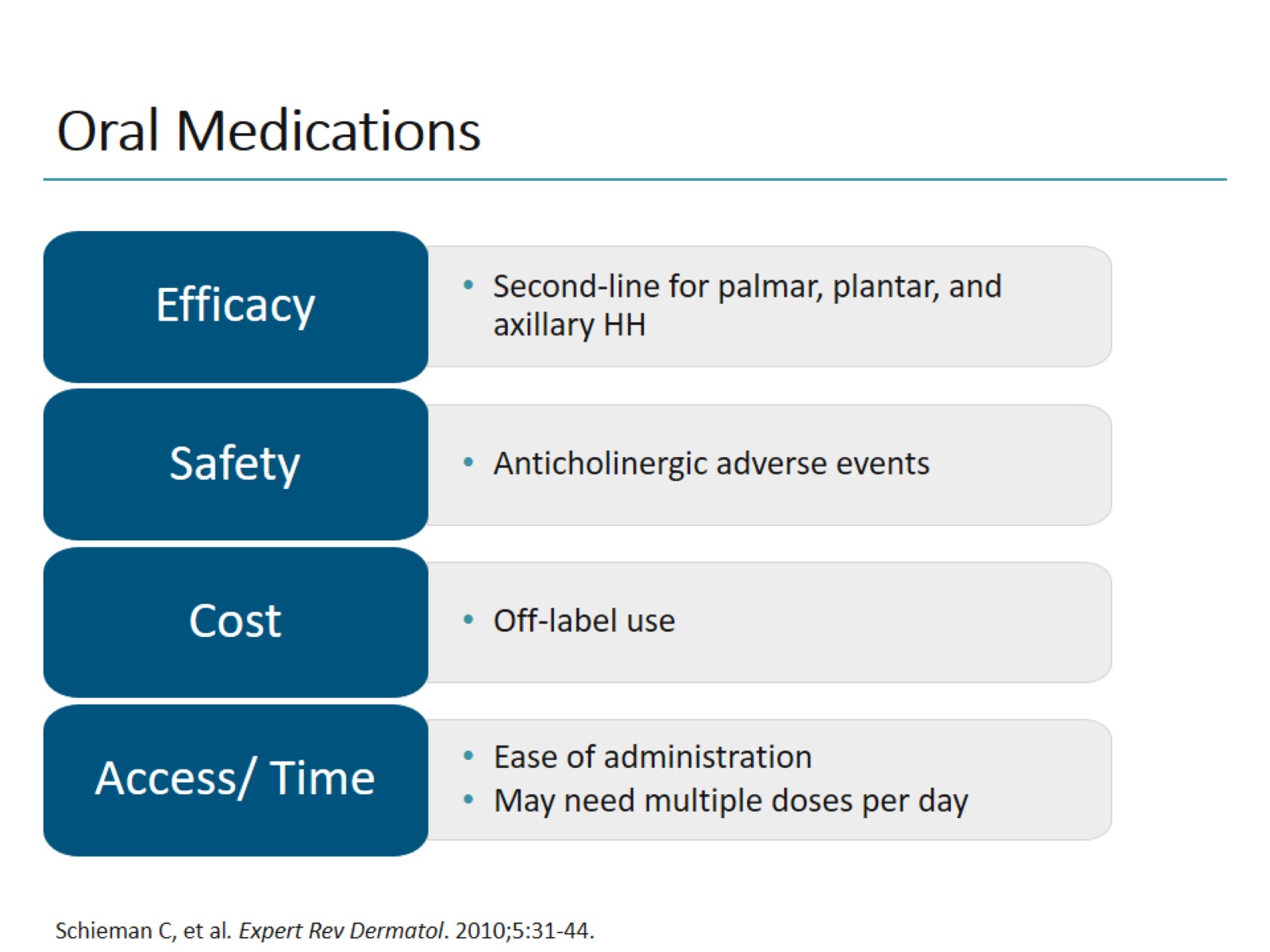 Oral Medications
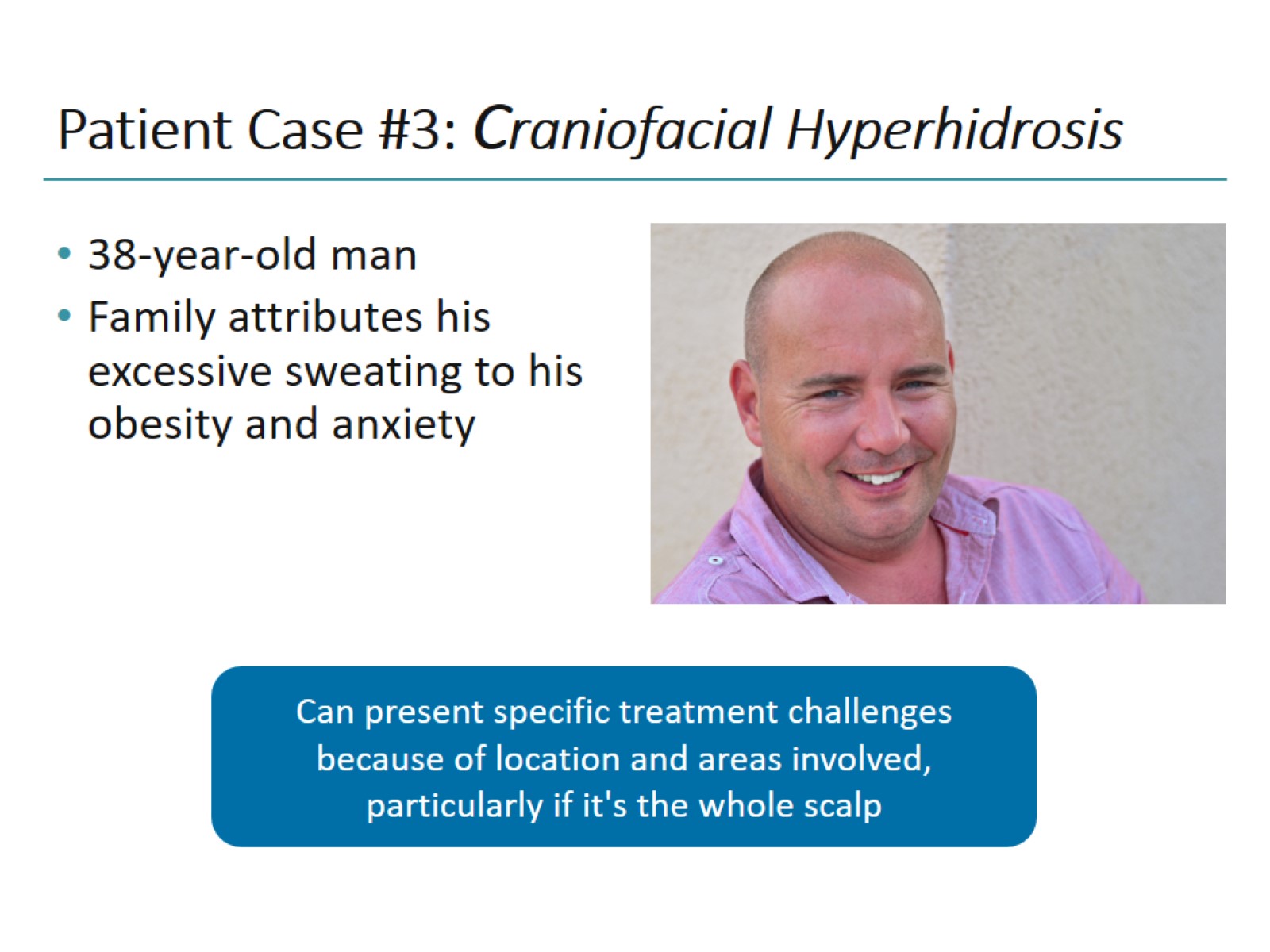 Patient Case #3: Craniofacial Hyperhidrosis
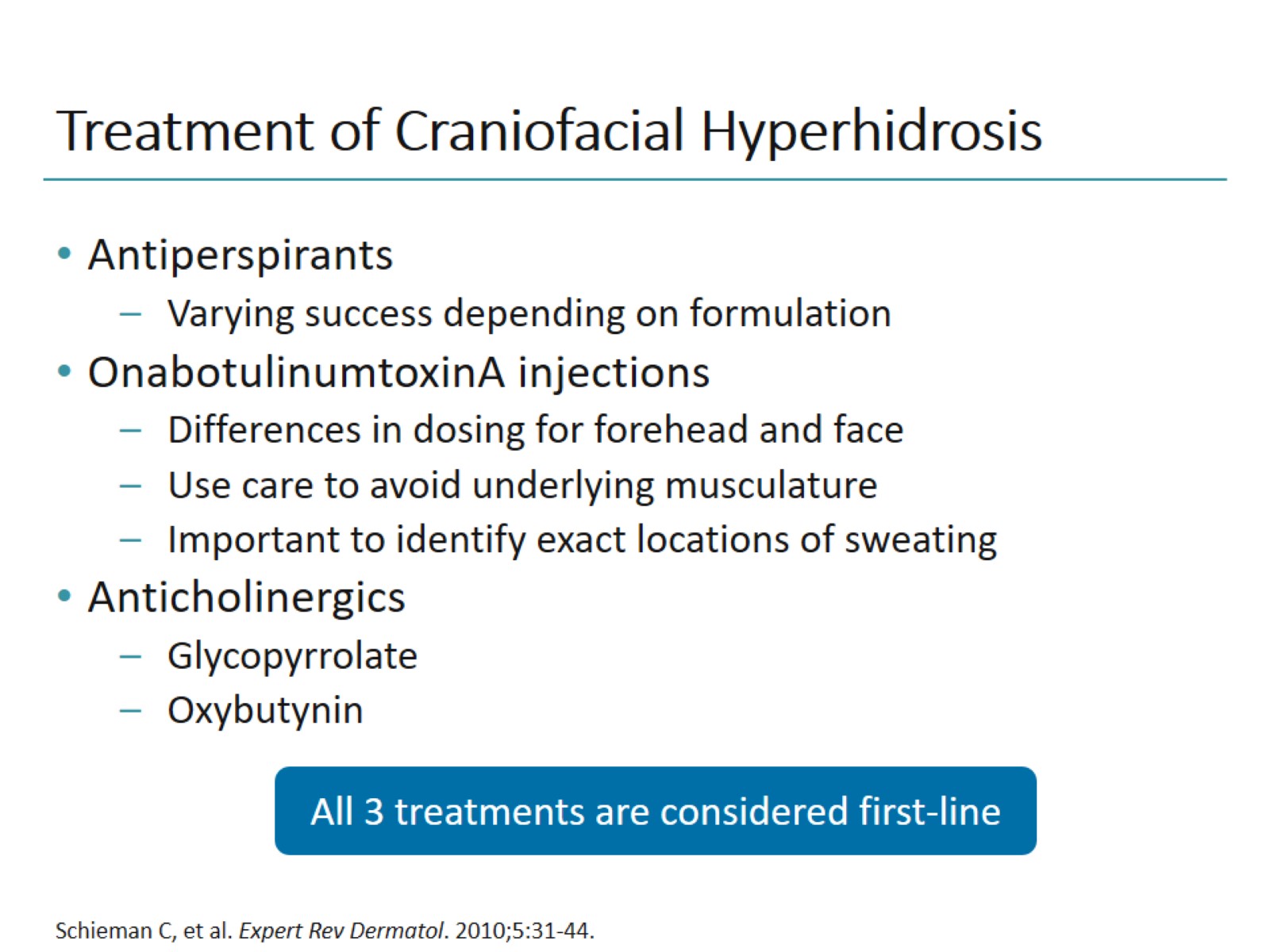 Treatment of Craniofacial Hyperhidrosis
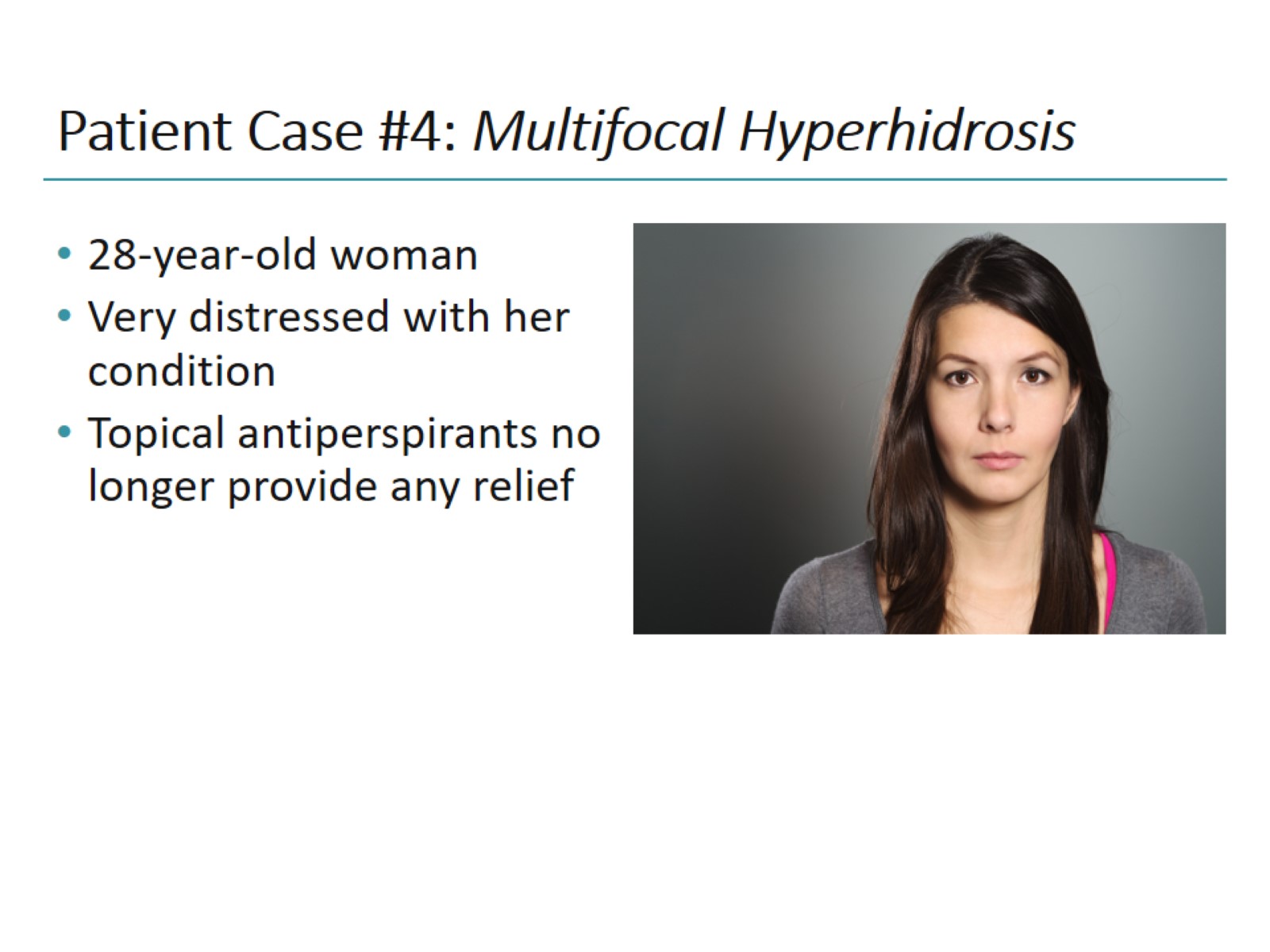 Patient Case #4: Multifocal Hyperhidrosis
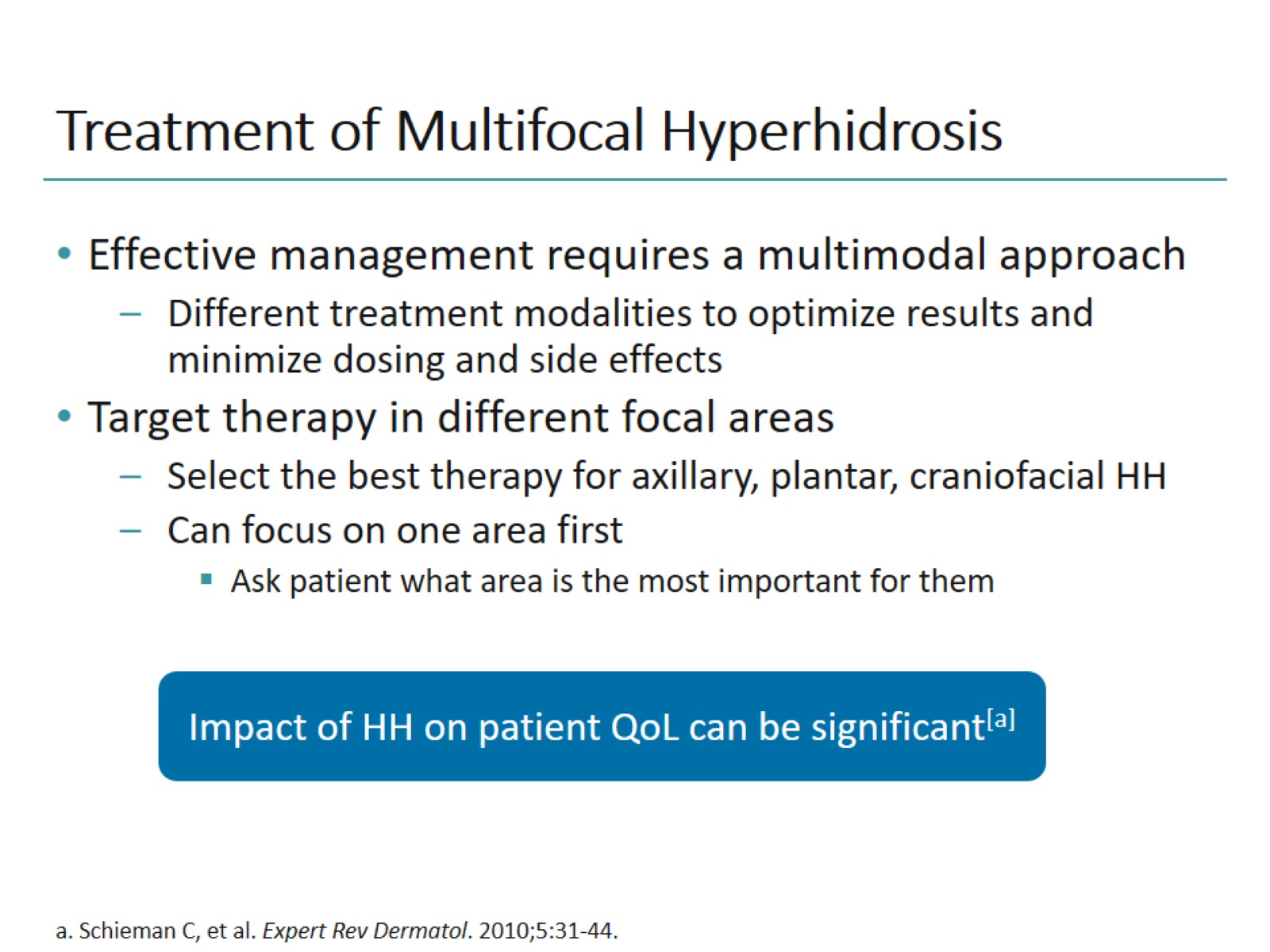 Treatment of Multifocal Hyperhidrosis
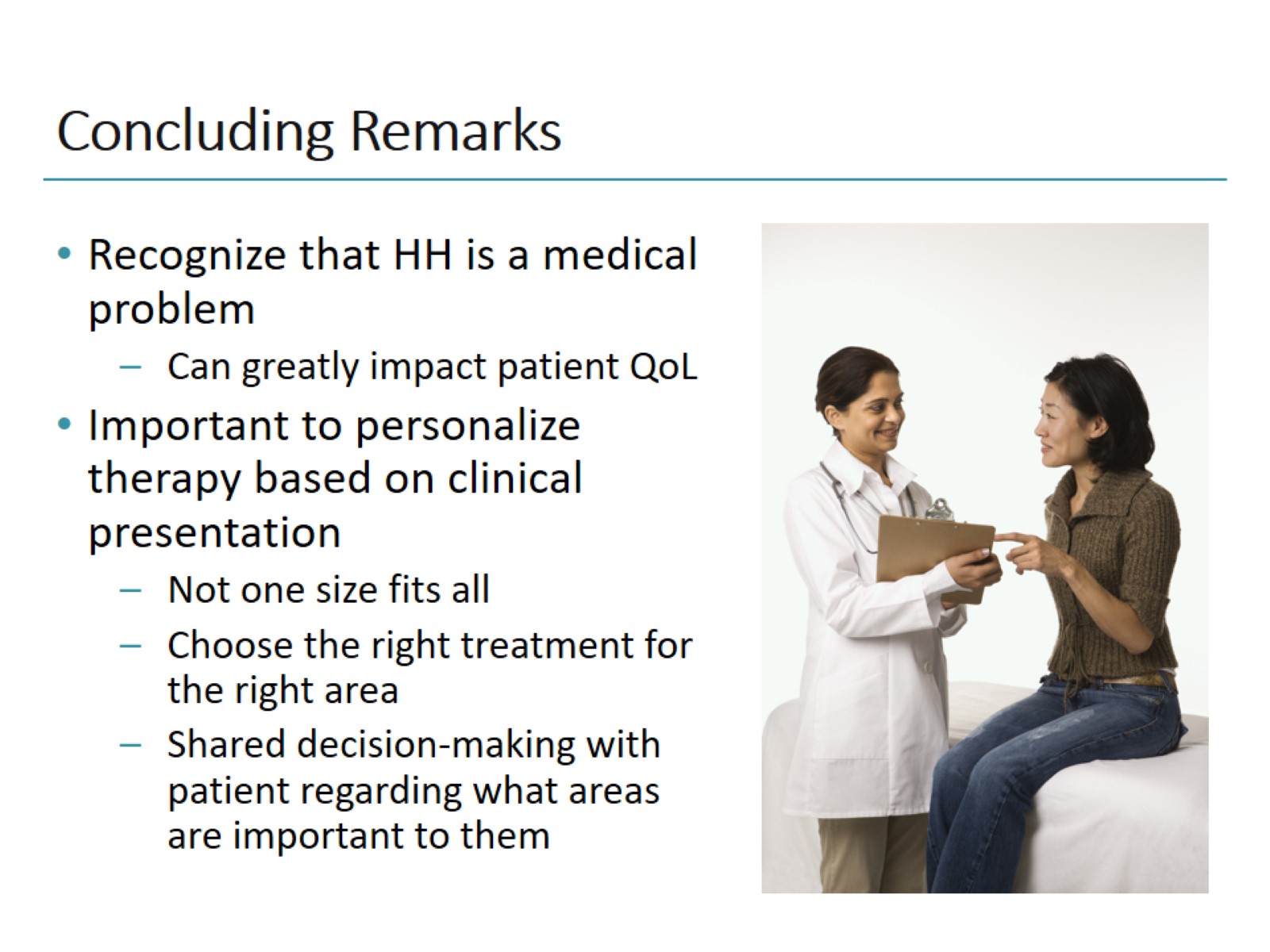 Concluding Remarks
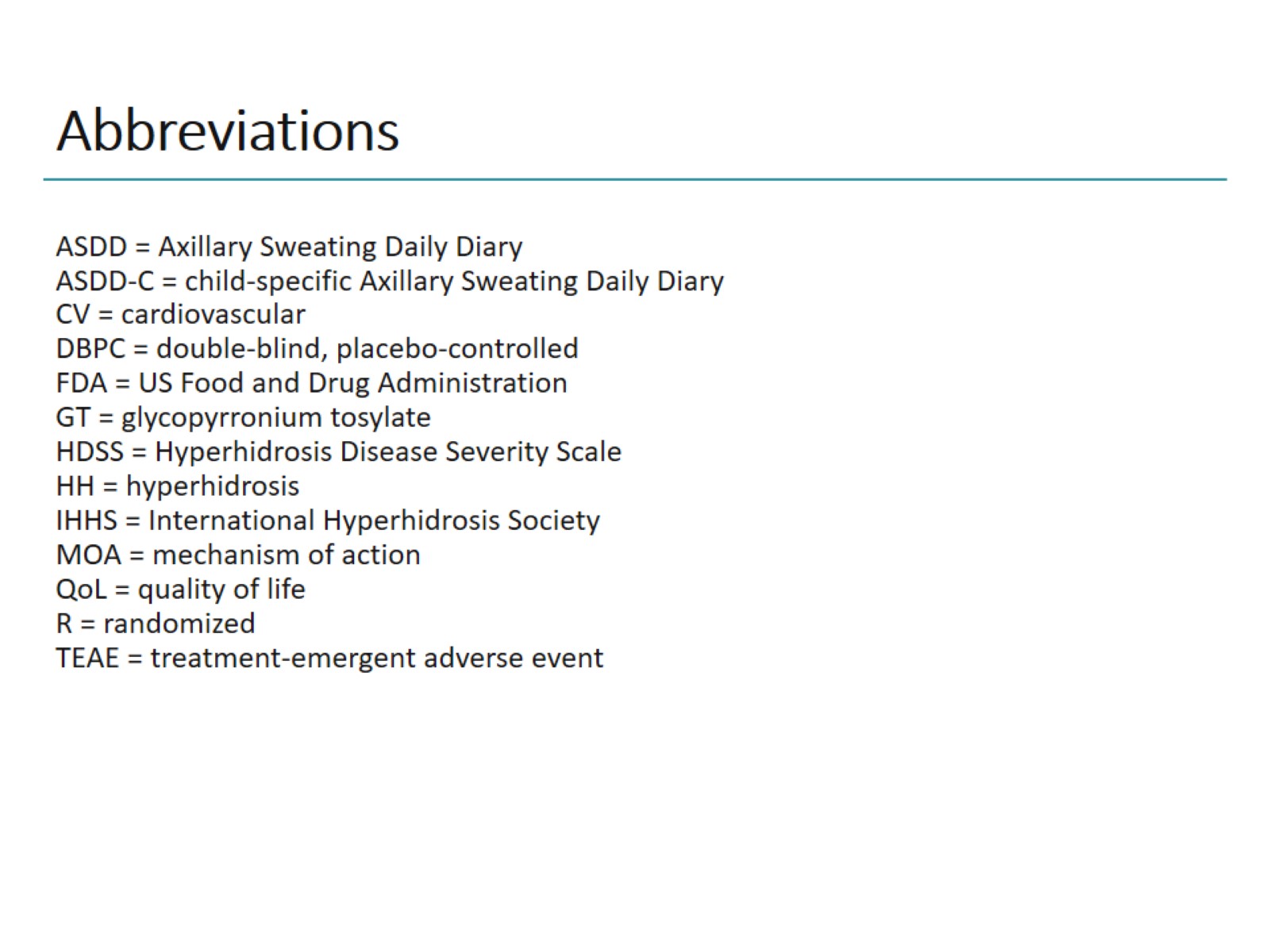 Abbreviations